Dealing with Other Nations
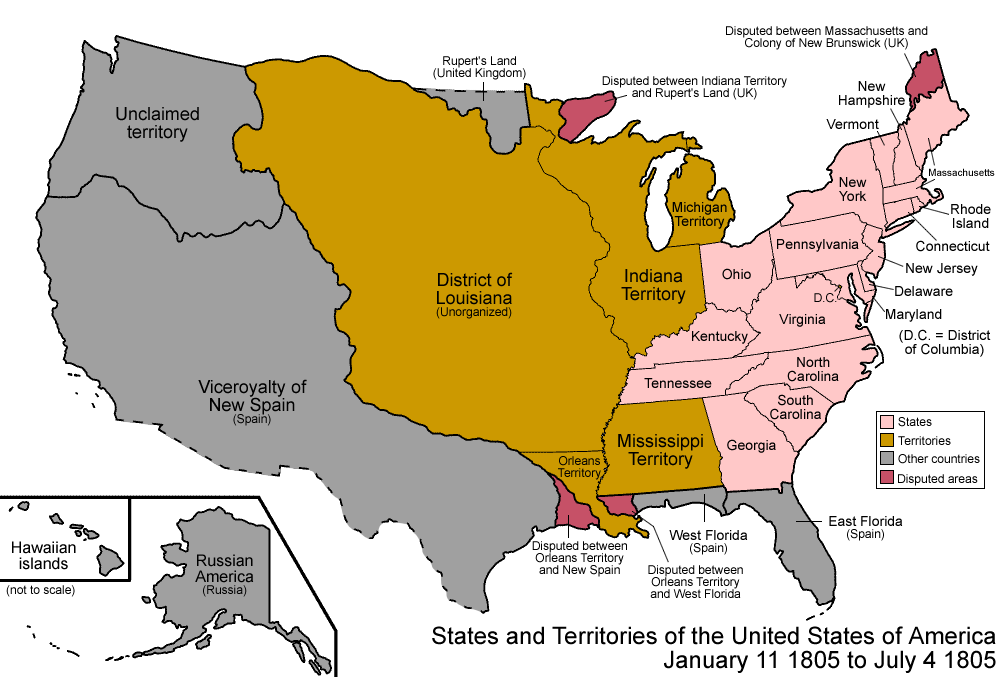 The Monroe Doctrine
“In the wars of the European powers in matters relating to themselves we have never taken any part…we owe it, therefore, to candor and to the amicable relations existing between the United States and those powers to declare that we should consider any attempt on their part to extend their system to any portion of this hemisphere as dangerous to our peace and safety”
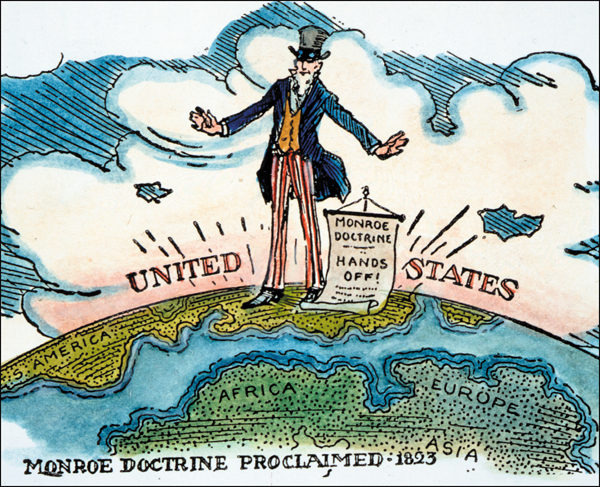 Questions to Answer:
Why did Spain cede Florida to the US?

How did Spanish territories revolting become American states?
Relations with Spain
1812 – Only U.S. and Haiti out of European control 
Spain’s control over Florida was weakening 
Escaped slaves joined the Seminoles in their fight with America 
1817 – General Andrew Jackson destroys Seminole forts/villages 
Forces Spanish settlers to flee, including governor
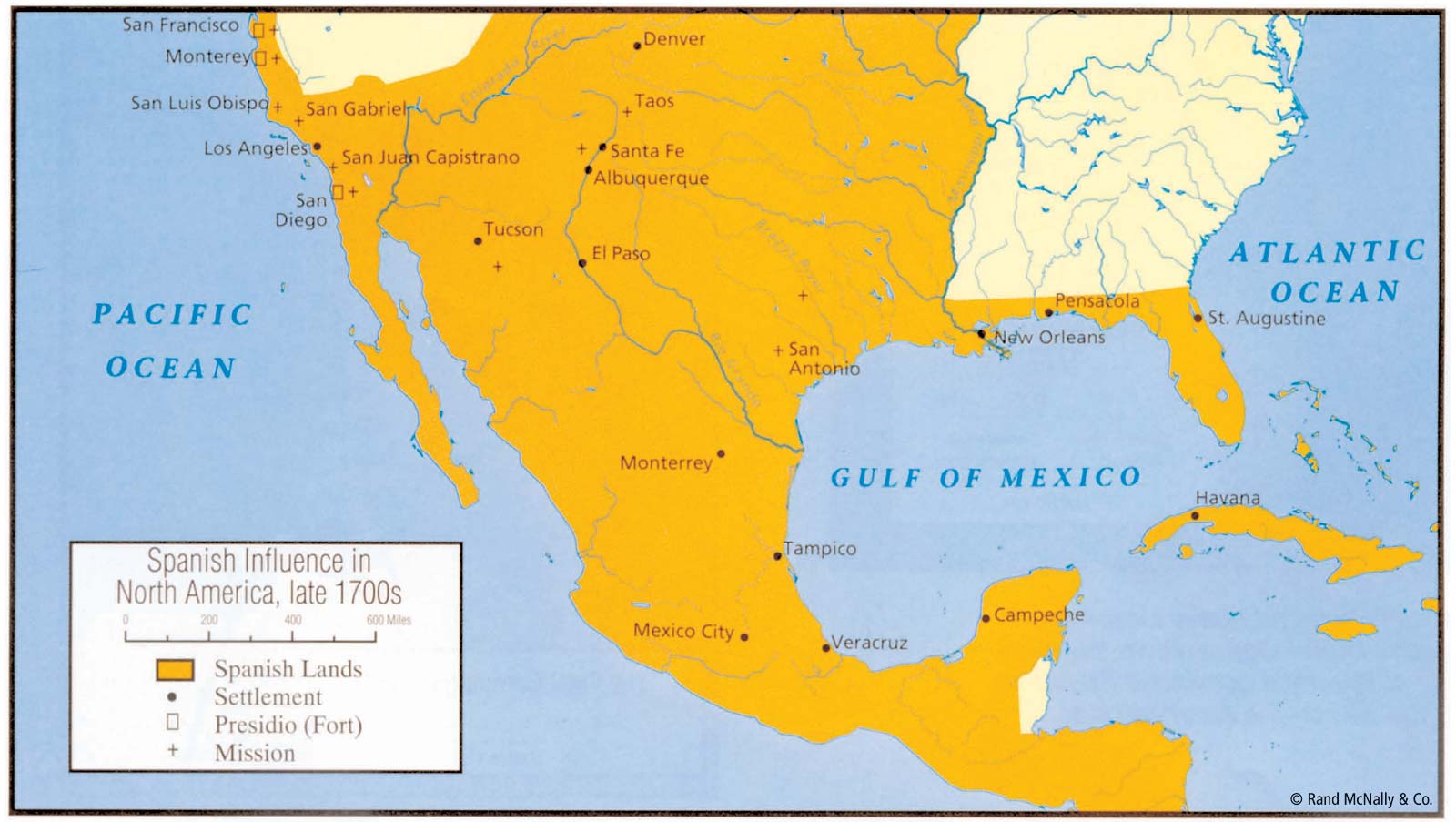 Florida
Jackson’s attack showed the vulnerability of Florida to attack 
Spain decides to sell Florida rather than lose it in battle 

Adams-Onis Treaty of 1819, Spain ceded, or gave up, Florida to the U.S.
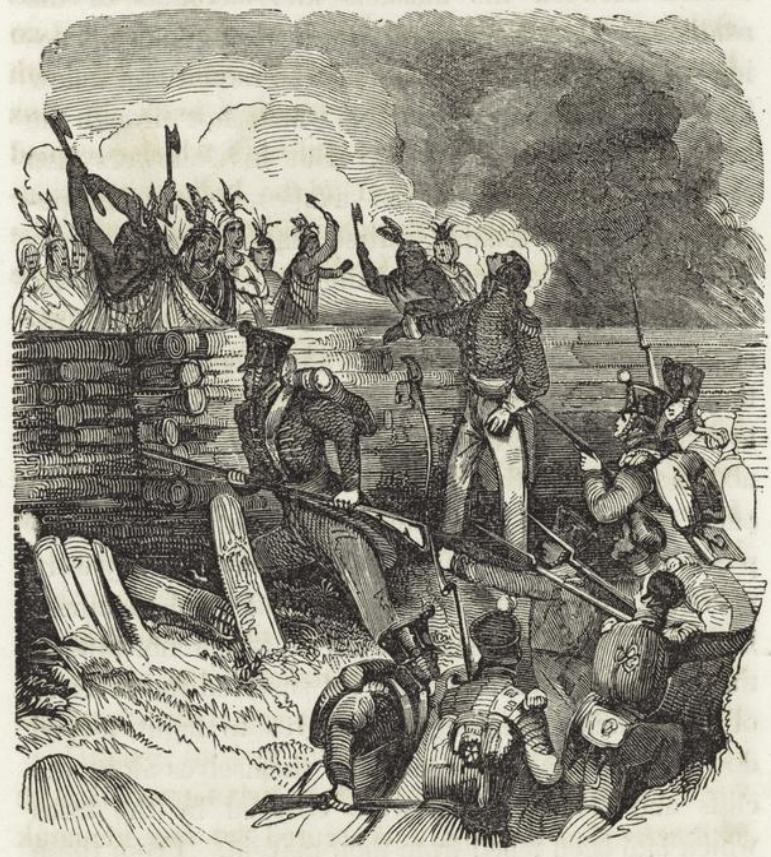 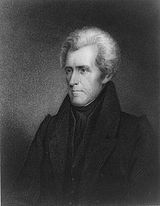 Spanish Colonies Win Independence
Post-1810 Latin Americans were pursuing self-rule 

Revolutionary movements inspired by America and Haiti begin to take place
Mexico
Miguel Hidalgo – organized Native American army and overthrew Spanish control in several villages 
Captured and executed, becomes national hero 

1821 – Spain agrees after another revolution to release Mexico 
Becomes a federal republic, modeled after the U.S.
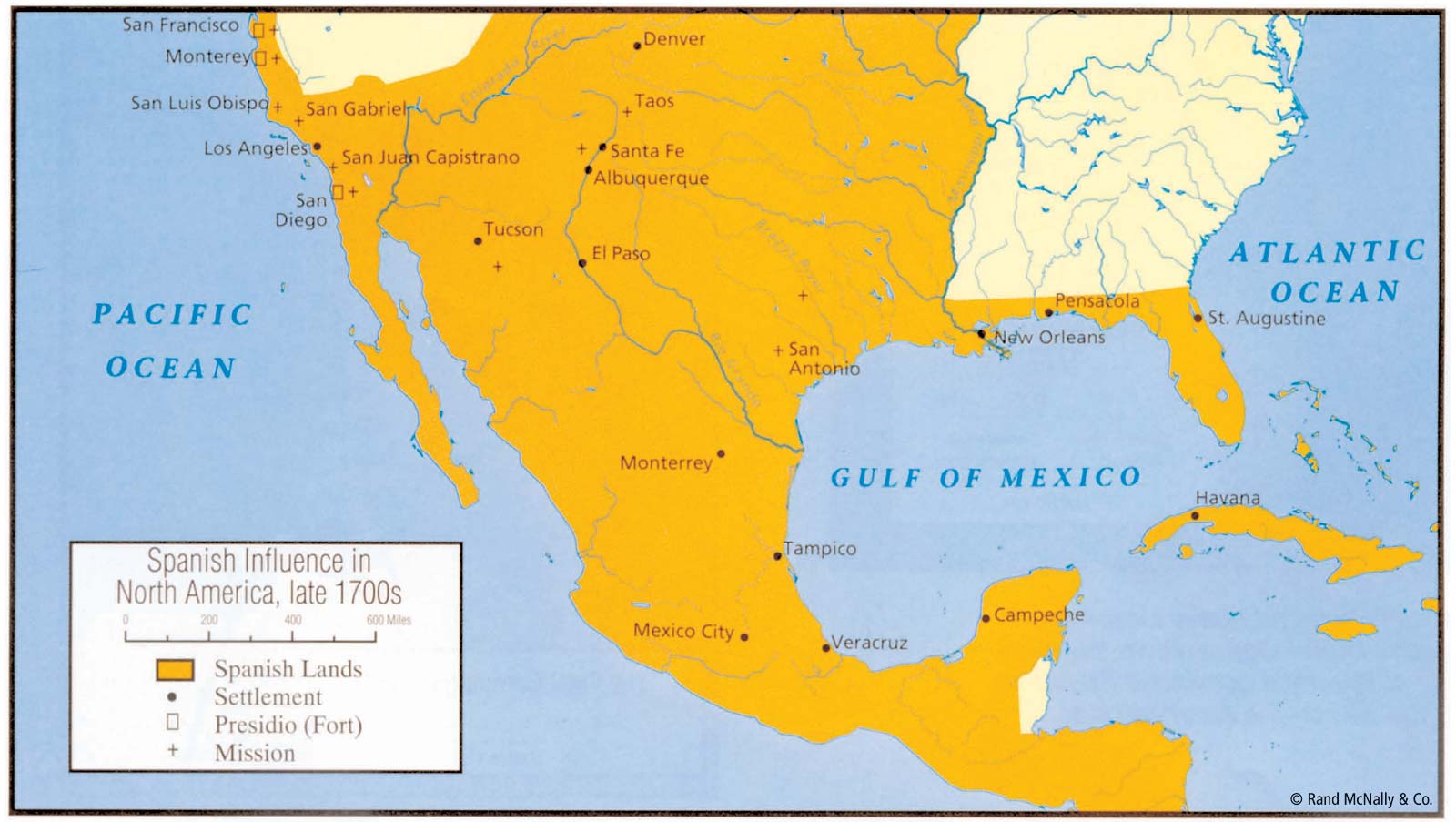 South America
Simon Bolivar – Leads army on incredible march through the Andes and defeats the Spanish army in Columbia 
Territory Spain loses includes Venezuela, Colombia, Ecuador, and Panama
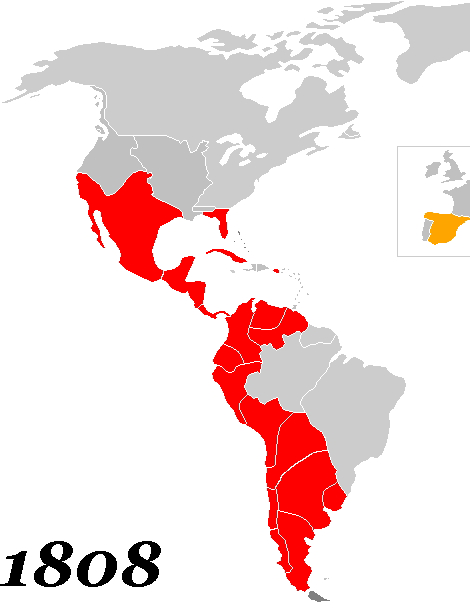 Central America
With Mexican support, Central American peoples declare independence 
Includes Nicaragua, Costa Rica, El Salvador, Honduras, and Guatemala
Portugal
Brazil declares independence in 1822
United States acknowledges the new government 

By 1825 most of Latin/South America was self-ruled!